Keyboard Family
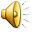 Positive Examples
Negative
Examples
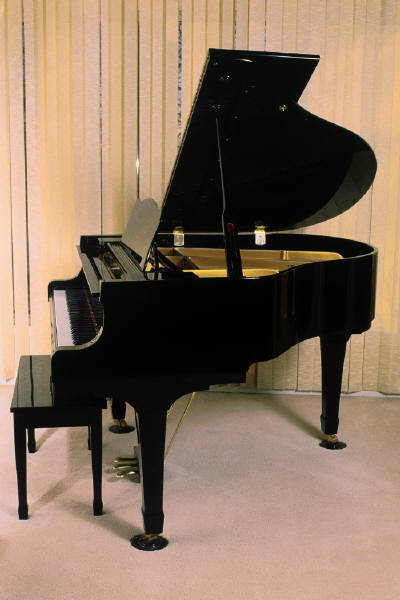 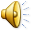 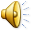 Piano
Positive Examples
Negative
Examples
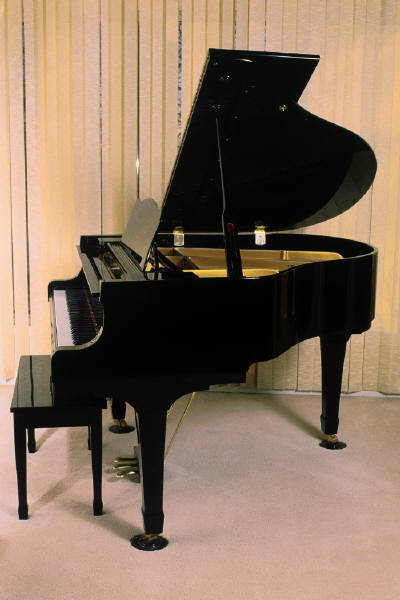 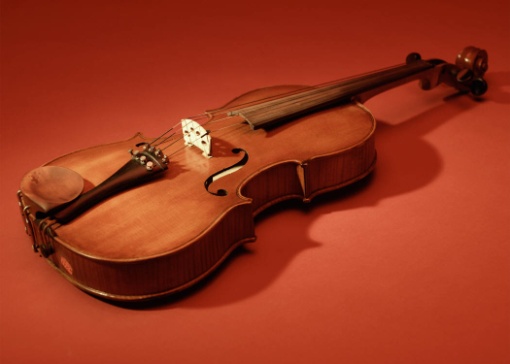 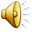 Piano
Violin
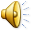 Positive Examples
Negative
Examples
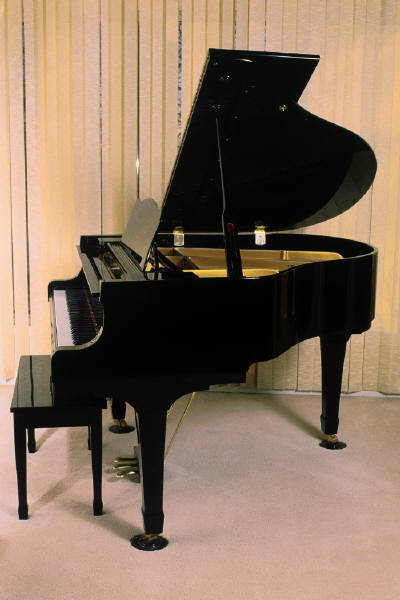 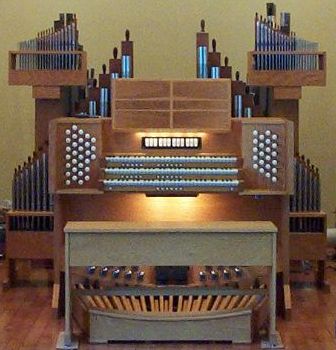 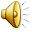 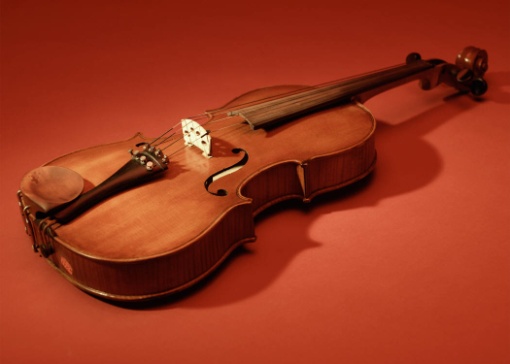 Organ
Piano
Violin
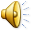 Positive Examples
Negative
Examples
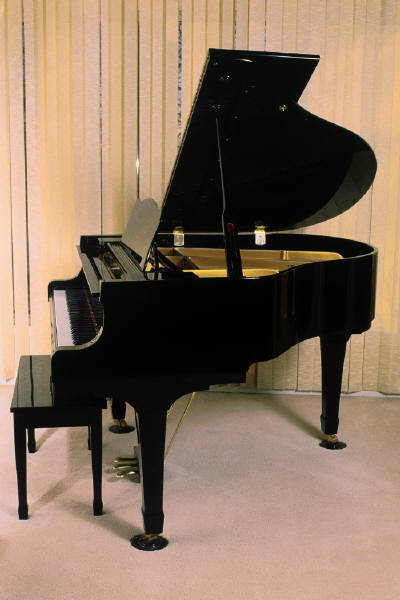 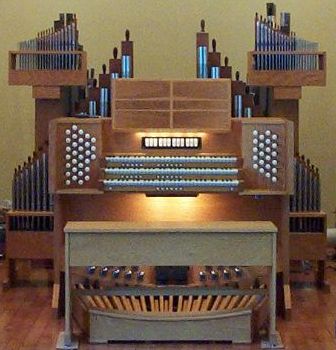 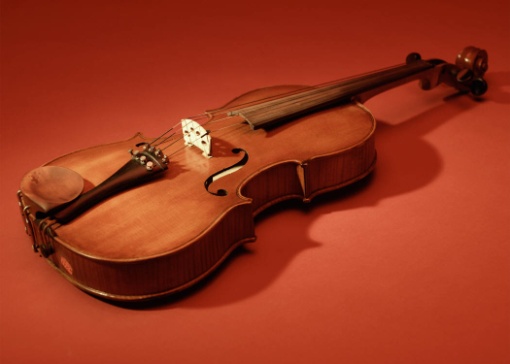 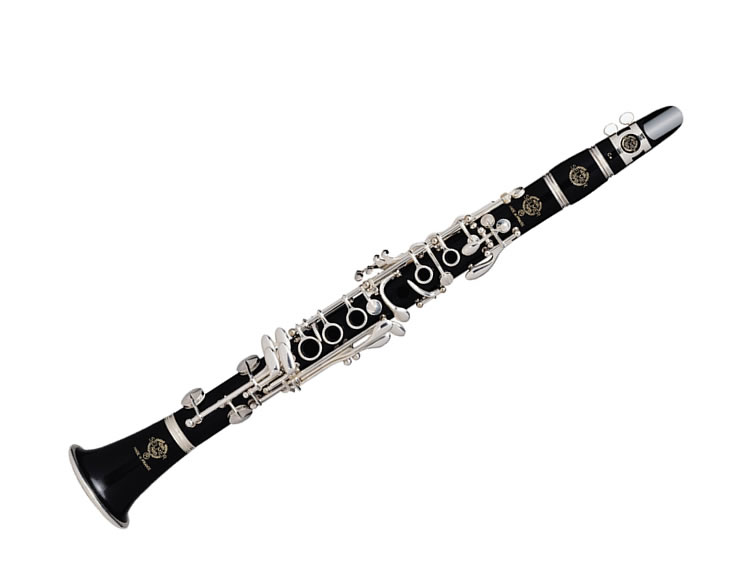 Organ
Piano
Violin
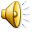 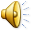 Clarinet
Positive Examples
Negative
Examples
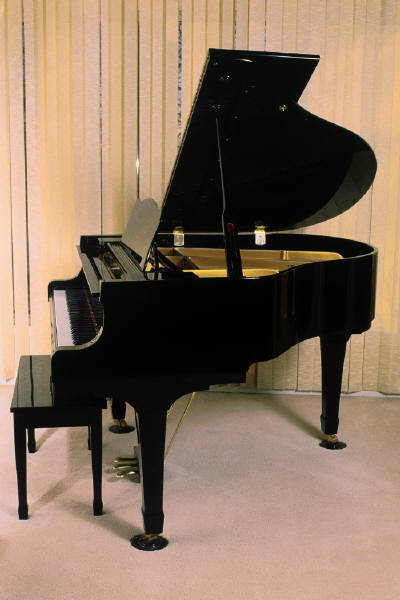 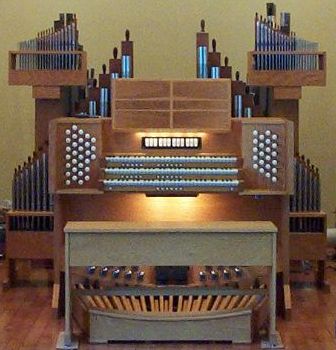 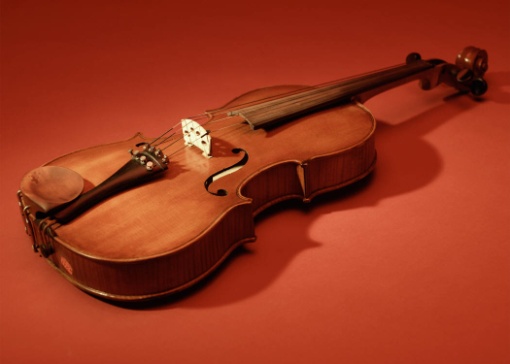 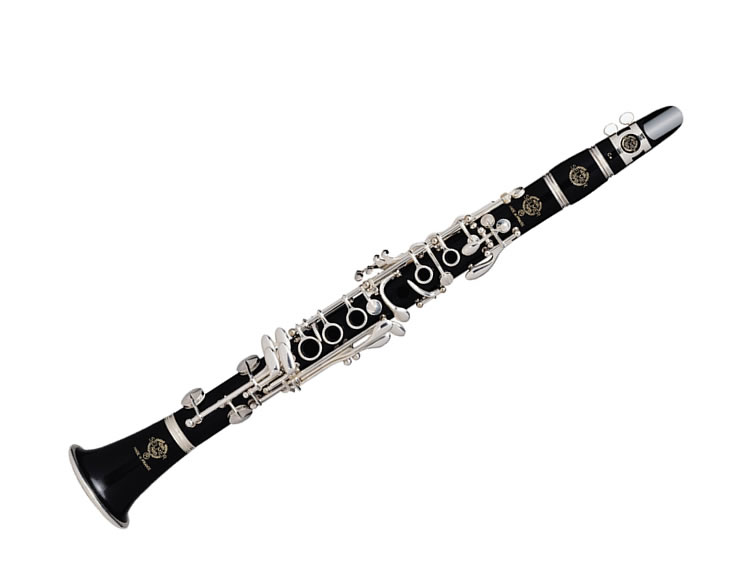 Organ
Piano
Violin
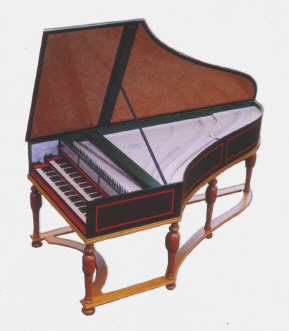 Clarinet
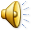 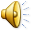 Harpsichord
Positive Examples
Negative
Examples
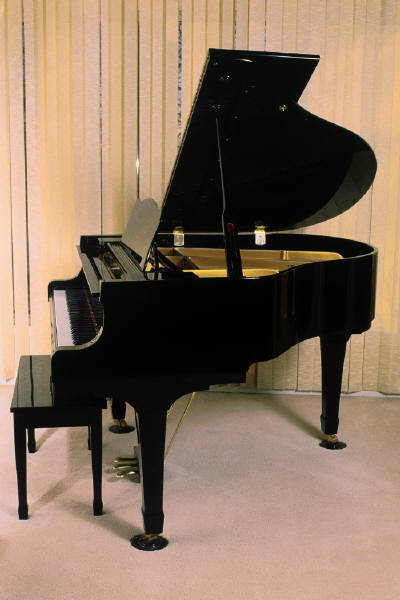 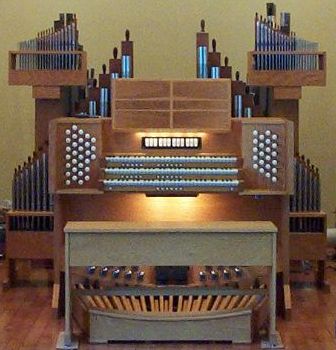 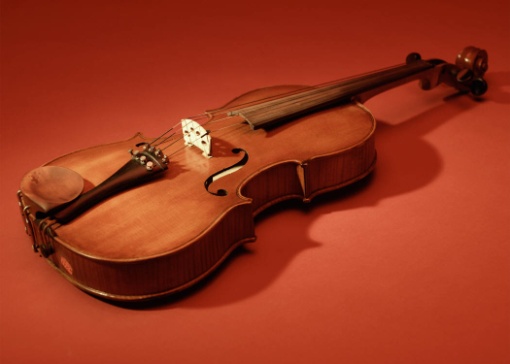 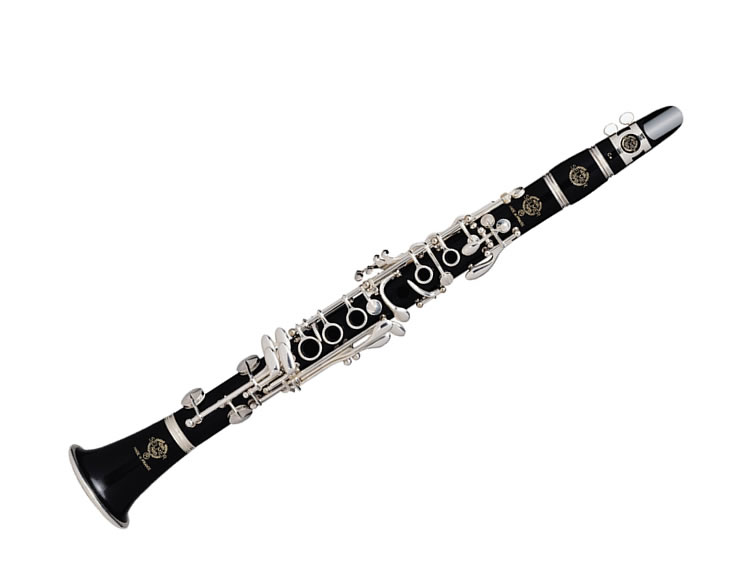 Organ
Piano
Violin
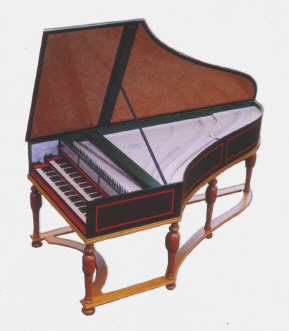 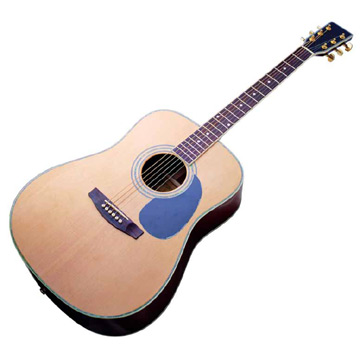 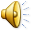 Guitar
Clarinet
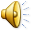 Harpsichord
Positive Examples
Negative
Examples
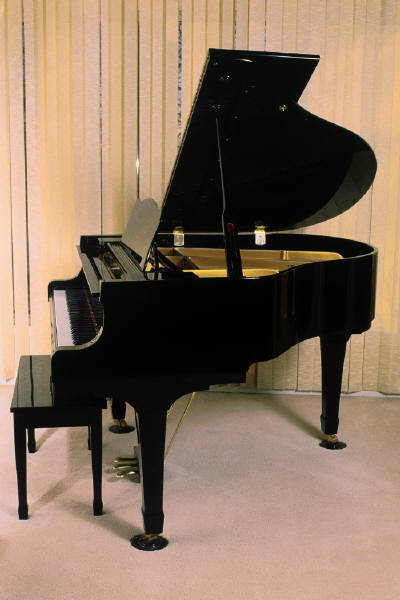 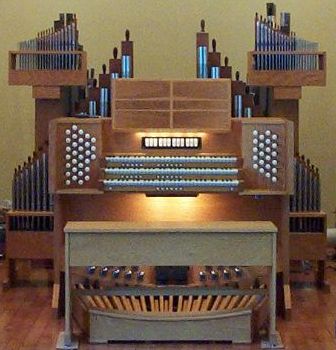 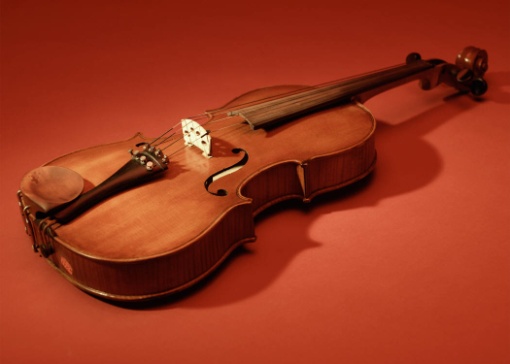 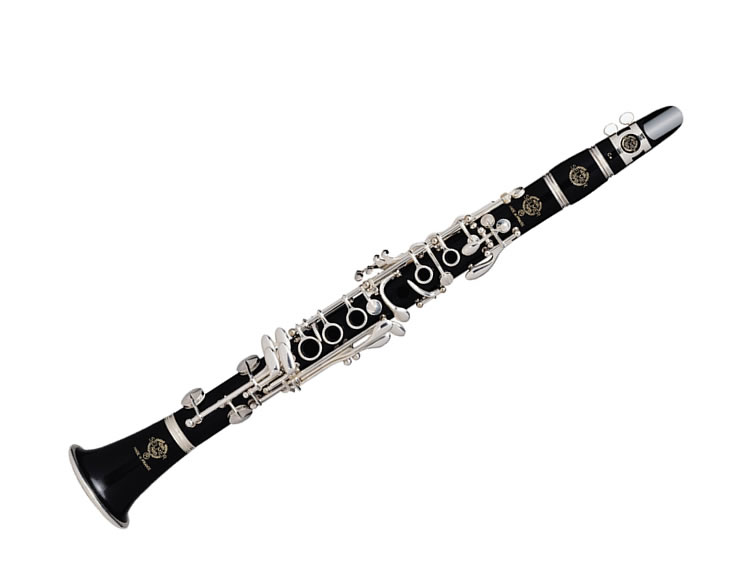 Organ
Piano
Violin
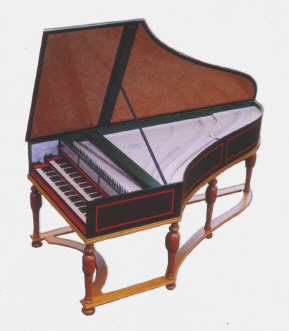 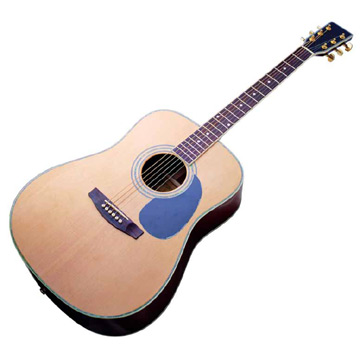 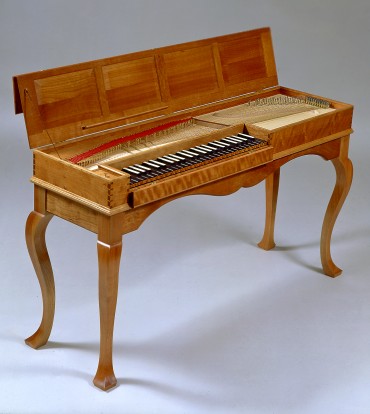 Guitar
Clarinet
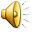 Harpsichord
Clavichord
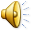 Positive Examples
Negative
Examples
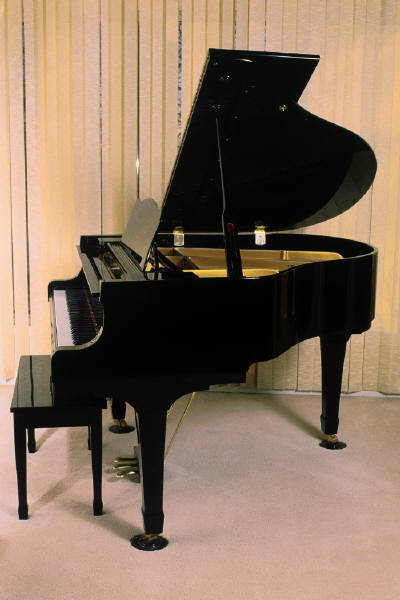 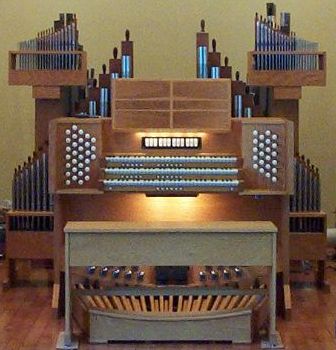 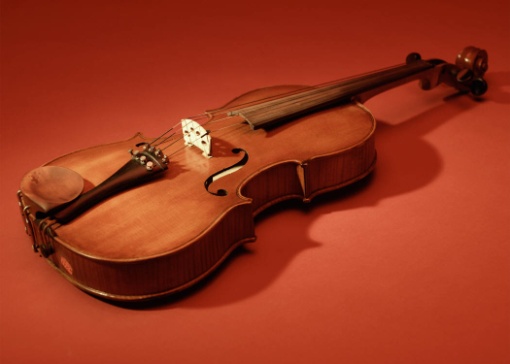 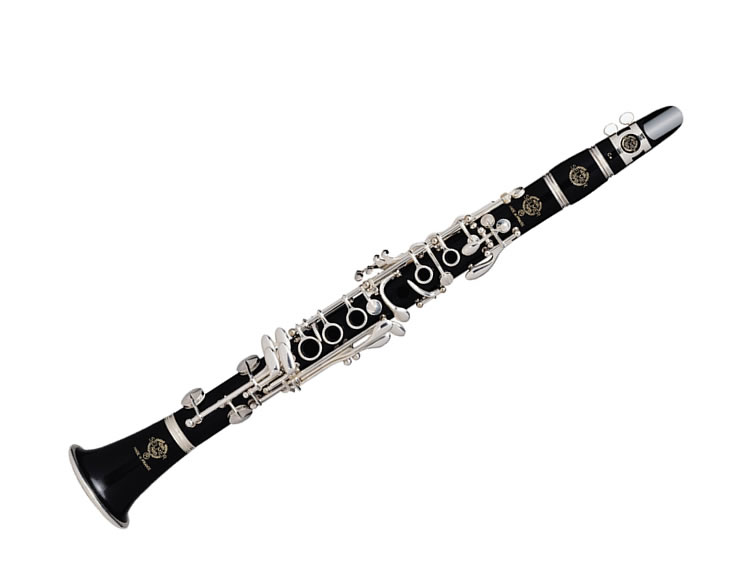 Organ
Piano
Violin
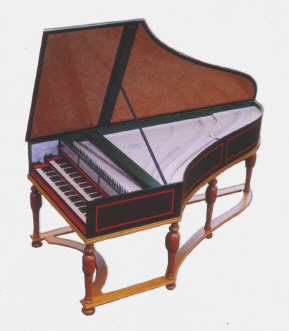 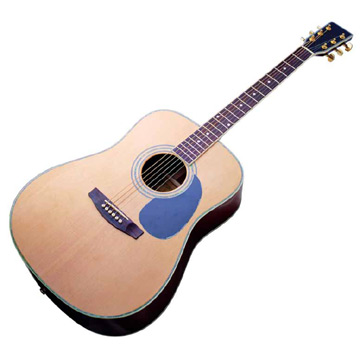 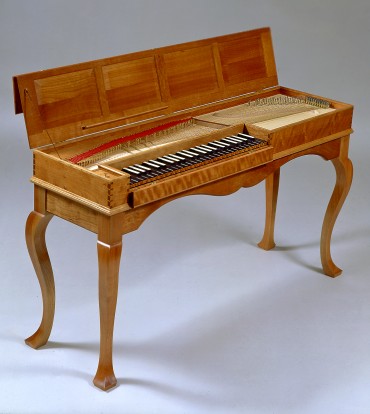 Guitar
Clarinet
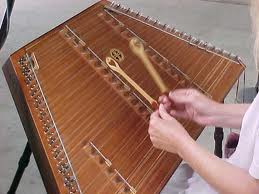 Harpsichord
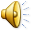 Clavichord
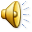 Hammered Dulcimer
Positive Examples
Negative
Examples
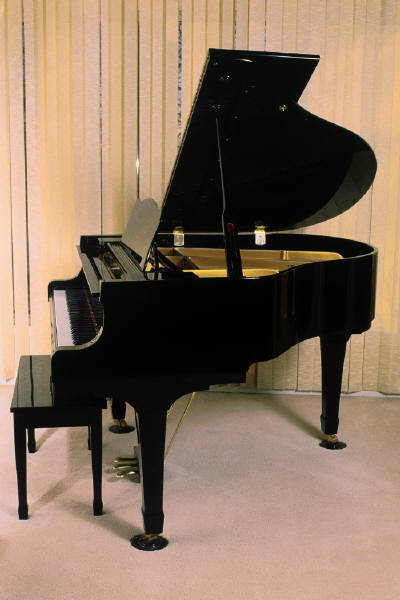 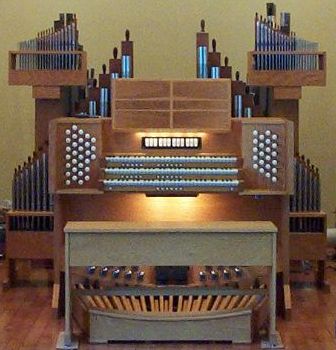 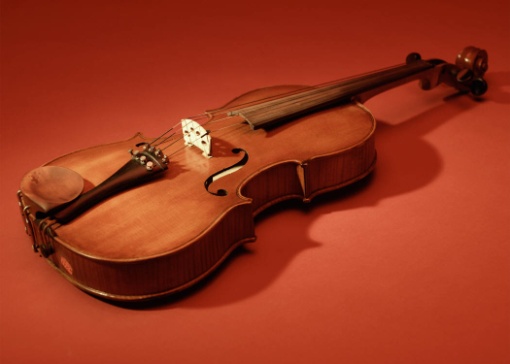 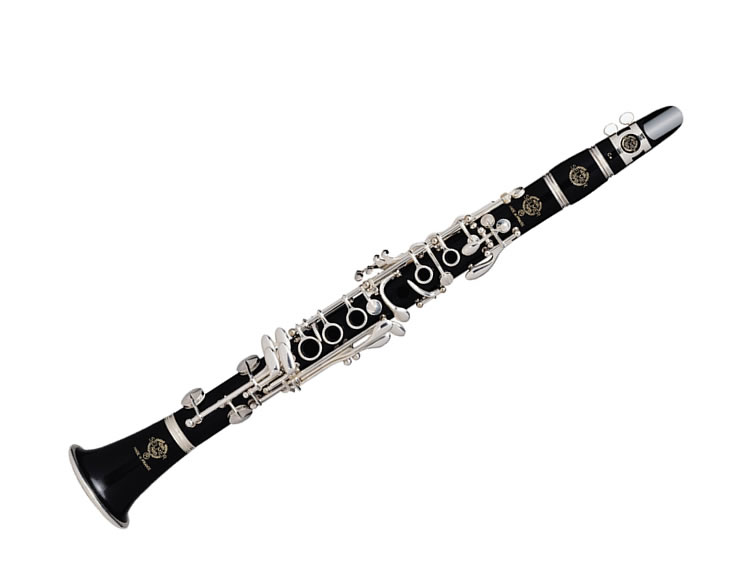 Organ
Piano
Violin
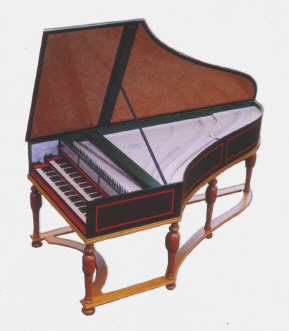 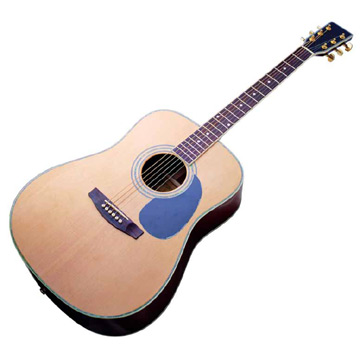 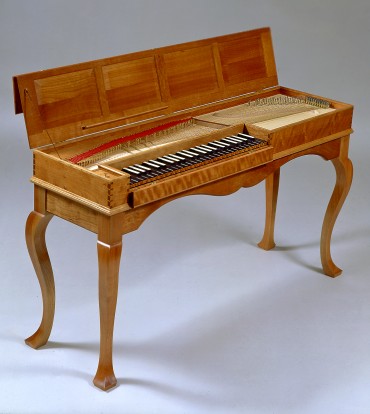 Guitar
Clarinet
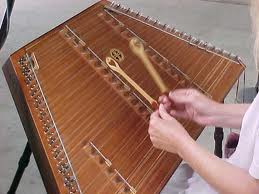 Harpsichord
Clavichord
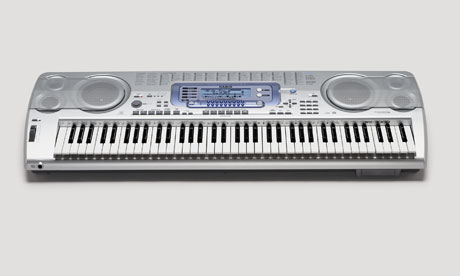 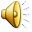 Hammered Dulcimer
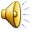 Digital Piano
Positive Examples
Negative
Examples
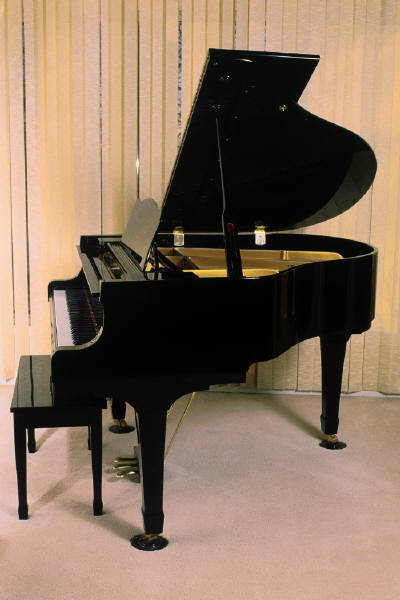 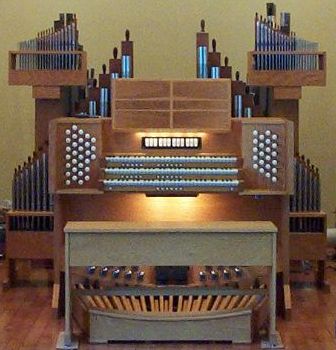 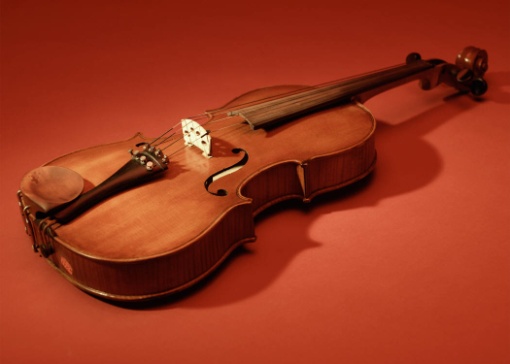 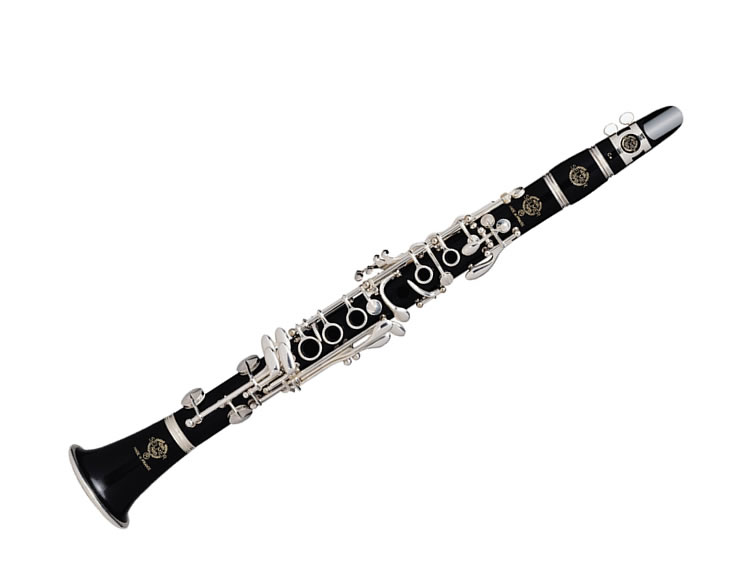 Organ
Piano
Violin
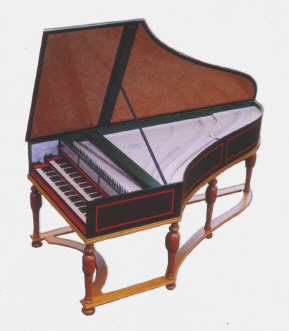 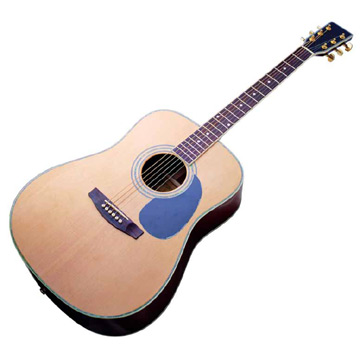 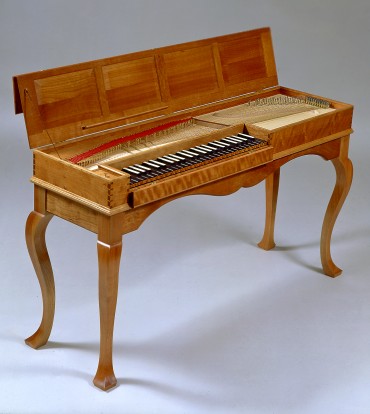 Guitar
Clarinet
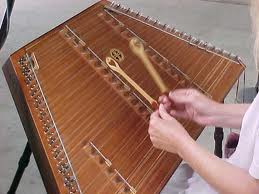 Harpsichord
Clavichord
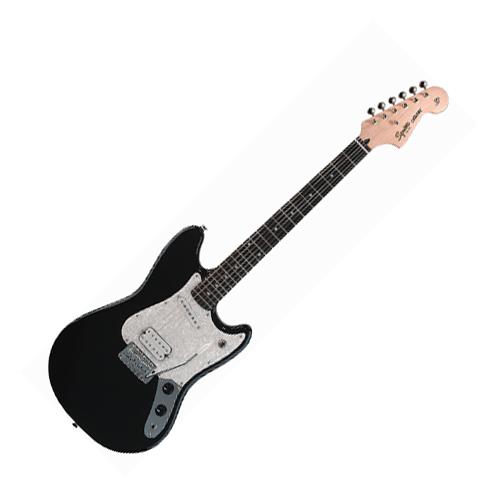 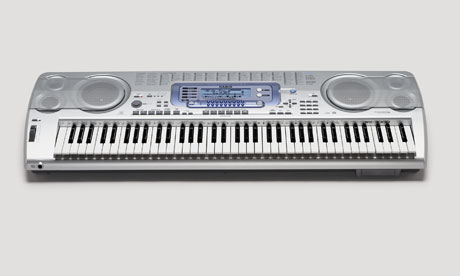 Hammered Dulcimer
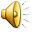 Digital Piano
Electric Guitar
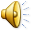 Citations

Images
Piano and violin are MS Office clip art.
Pipe organ  http://www.google.com/imgres?q=pipe+organ&num=10&hl=en&biw=1249&bih=558&tbm=isch&tbnid=GEueJCgn2YN2yM:&imgrefurl=http://www.haskey.com/johnh/organ/organ.html&docid=PKXDTWh1bw35kM&imgurl=http://haskey.com/johnh/organ/console_only.jpg&w=336&h=350&ei=vsjwT8CKN4XKqgHi1YmOAg&zoom=1&iact=hc&vpx=987&vpy=2&dur=185&hovh=229&hovw=220&tx=149&ty=104&sig=102949387644981406920&page=2&tbnh=160&tbnw=181&start=12&ndsp=19&ved=1t:429,r:5,s:12,i:196
Harpsichord - http://www.google.com/imgres?q=harpsichord&um=1&hl=en&sa=N&rlz=1T4TSNF_enUS424US425&biw=1249&bih=558&tbm=isch&tbnid=Oe2KkO7VvyPjiM:&imgrefurl=http://www.lautenwerk.com/&docid=zU7IR2jG8buddM&imgurl=http://www.lautenwerk.com/images_harpsichords/lautenwerk_harpsichord.jpg&w=289&h=331&ei=m8nwT-epI4nxqAGQnLT9AQ&zoom=1&iact=hc&vpx=499&vpy=2&dur=94&hovh=240&hovw=210&tx=100&ty=119&sig=102949387644981406920&page=1&tbnh=165&tbnw=176&start=0&ndsp=12&ved=1t:429,r:8,s:0,i:166
Clavichord - http://www.google.com/imgres?q=clavichord&start=100&um=1&hl=en&sa=N&qscrl=1&nord=1&rlz=1T4TSNF_enUS424US425&biw=1249&bih=558&addh=36&tbm=isch&tbnid=cF_tZmnJM_zGDM:&imgrefurl=http://www.ateliermarcducornet.com/new/en/md.html&docid=3jsnADQXuDd0GM&imgurl=http://www.ateliermarcducornet.com/new/im/instruments/md/hubert.jpeg&w=370&h=414&ei=rMrwT-jKJpPVrQHeobyNAg&zoom=1&iact=hc&vpx=107&vpy=170&dur=2528&hovh=238&hovw=212&tx=145&ty=140&sig=102949387644981406920&page=8&tbnh=176&tbnw=149&ndsp=16&ved=1t:429,r:5,s:100,i:71
Digital Piano- http://2.bp.blogspot.com/-fLgkjrxyK7k/TcwHPvRZROI/AAAAAAAAAwA/STHo1vPoWqI/s1600/acoustic_guitar.jpg
Clarinet -  http://1.bp.blogspot.com/-LfX6nETd5HA/TrcvstNlzUI/AAAAAAAAAkw/6j_pr2B3fZ0/s1600/clarinet.jpg
Guitar - http://2.bp.blogspot.com/-fLgkjrxyK7k/TcwHPvRZROI/AAAAAAAAAwA/STHo1vPoWqI/s1600/acoustic_guitar.jpg
Hammered dulcimer -  http://people.delphiforums.com/SIGN543/Dulcimer_hands.jpg
Electric guitar - http://www.mpsaz.org/skyline/staff/tcbender/class4/images/electric_guitar.jpg

Sound Samples
Organ -  Toccata in d minor – by Albert Renaud; found at  http://www.nzorgan.com/sounds/sounds.htm.
Harpsichord - py of Hemsch 1754 (Chapelin-Dubar, Koch 310.043 #20)  found at http://www-personal.umich.edu/~bpl/hpsi.html
Clavichord - 18th C Austro-German style (Leonhardt, Philips 422.349 #10) found at http://www-personal.umich.edu/~bpl/hpsi.html
Hammered Dulcimer - http://larkinam.com/HammeredDulcimers.html
Clarinet -  E. Ottensamer, soloist – W.A. Mozart, Concerto in A Major; taken from Philharmonic Children’s Concert, Instructional CD 2002.
All others are MS Office clip art sounds.

Narration by Trudi Clark-Cochrane

Created by Trudi Clark-Cochrane,  Meridian Joint School District #2, 2012